《金融风险概论》
导学方案
朱春霞老师
2023年秋季
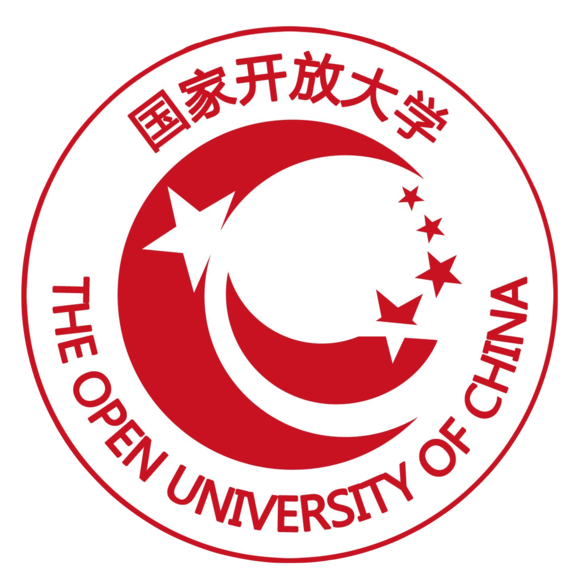 学校简介
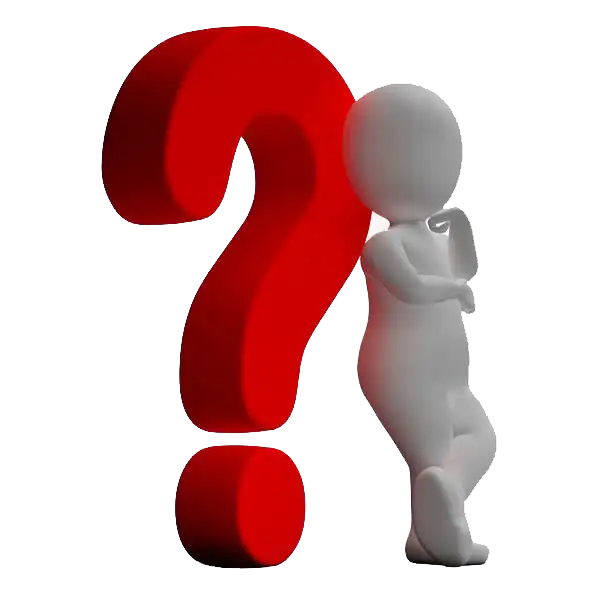 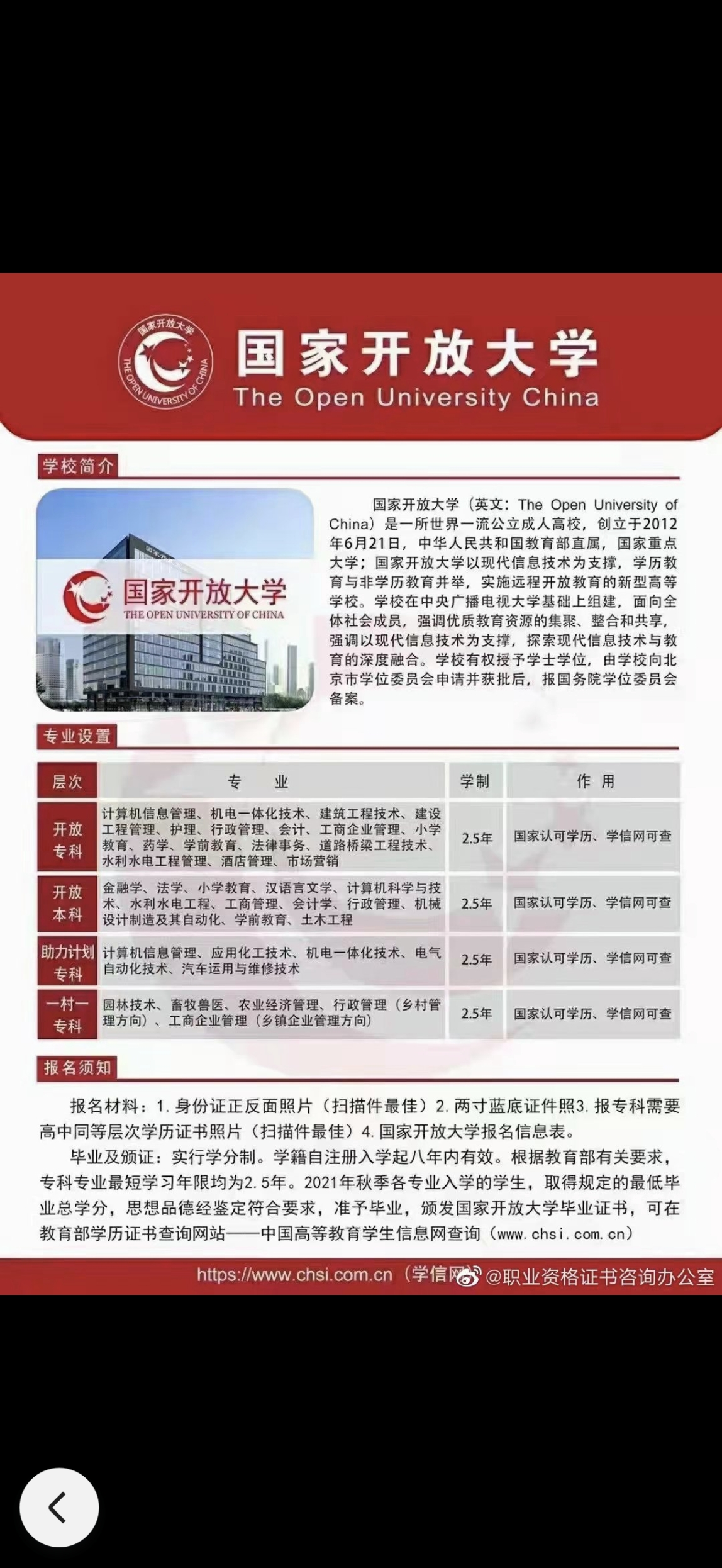 学校名称
01
网上登录与学习方法
PART
输入网址
https://menhu.pt.ouchn.cn
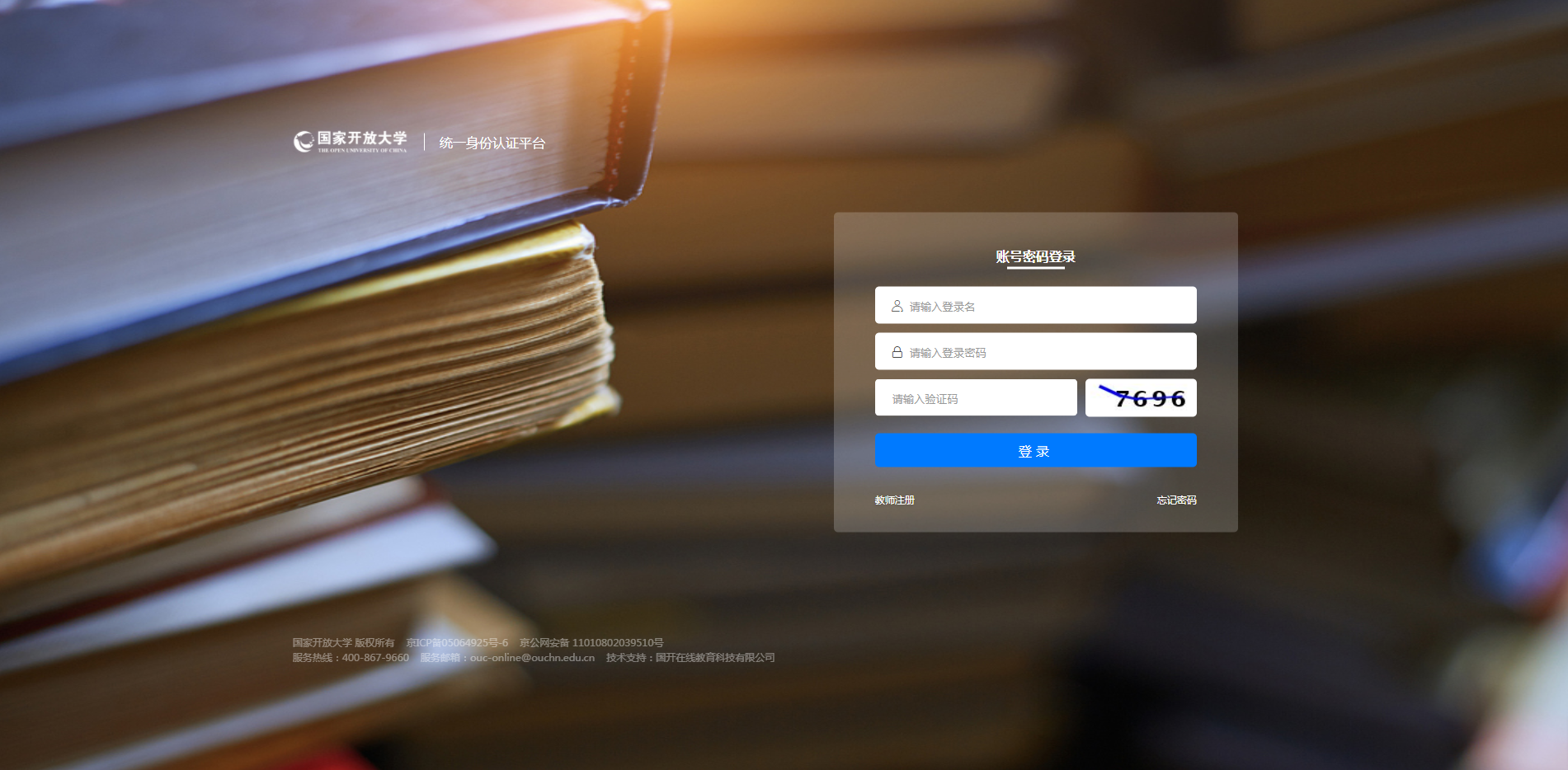 1.输入自己的学号：
如1861001266351
1.输入密码：
Ouchn@+出生年月日8位
3.输入验证码：如7696
然后点击登录即可
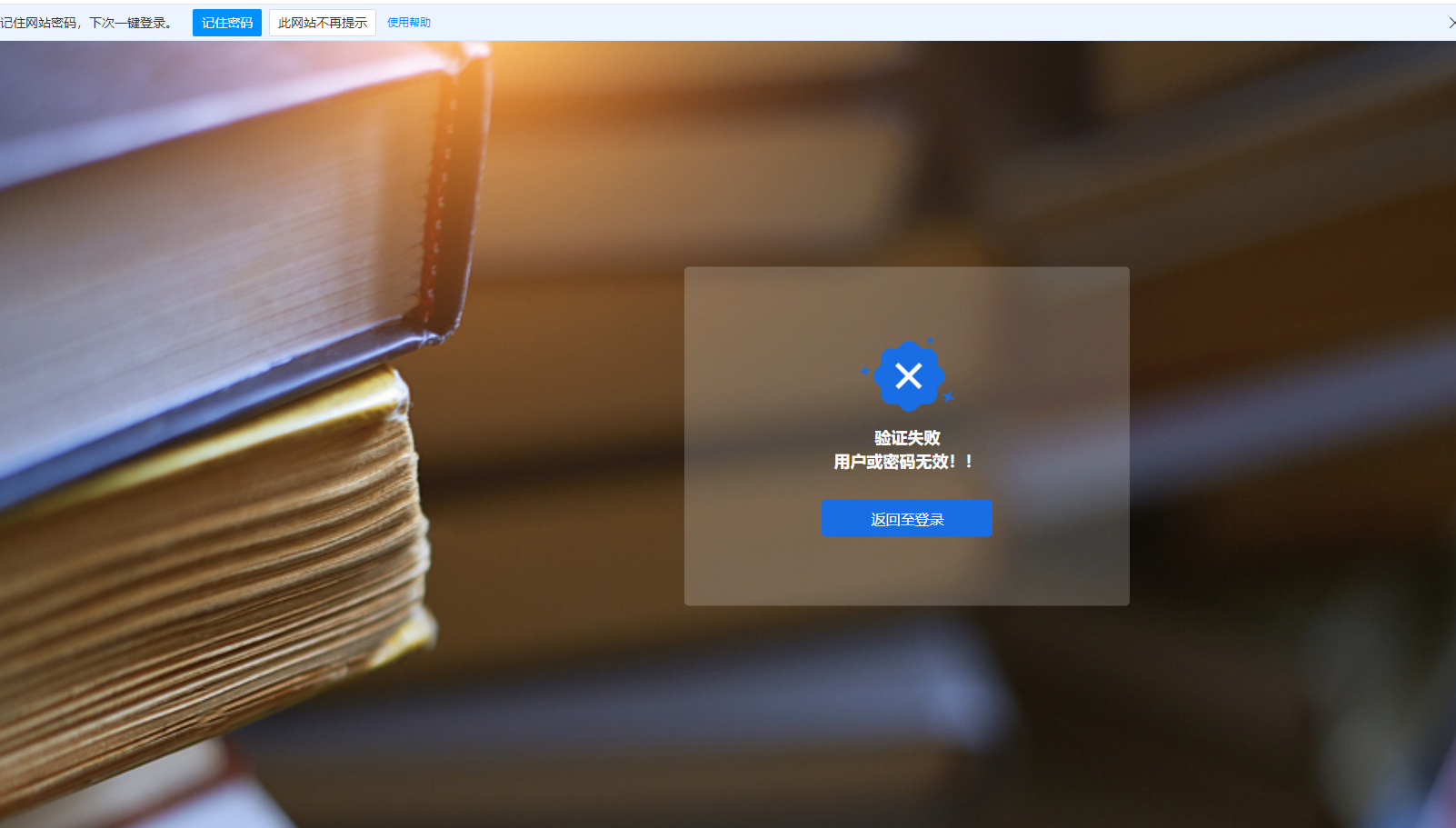 可以点返回至登录
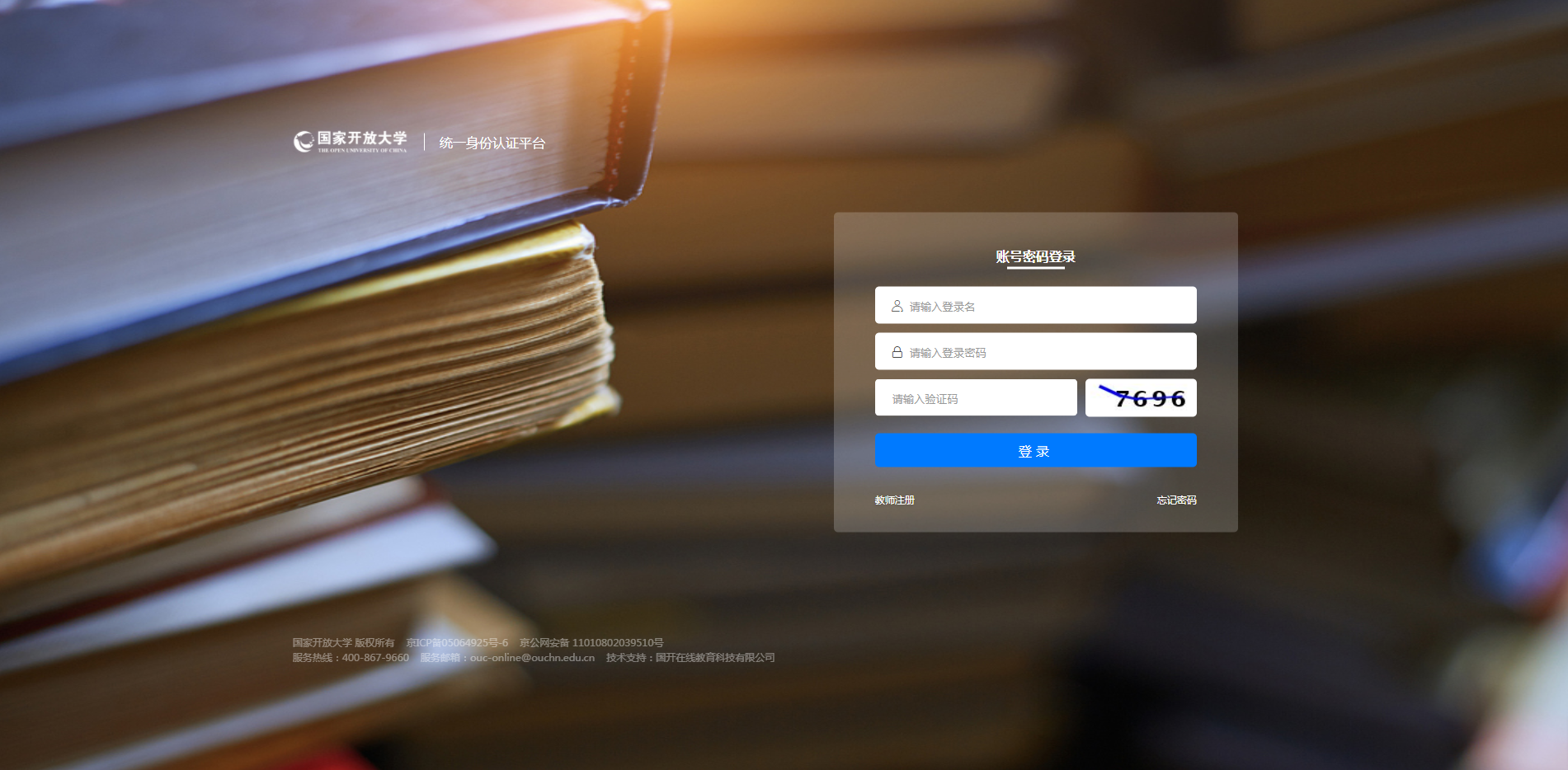 点忘记密码，根据提示重新设置新密码
此处添加标题
Add the title here
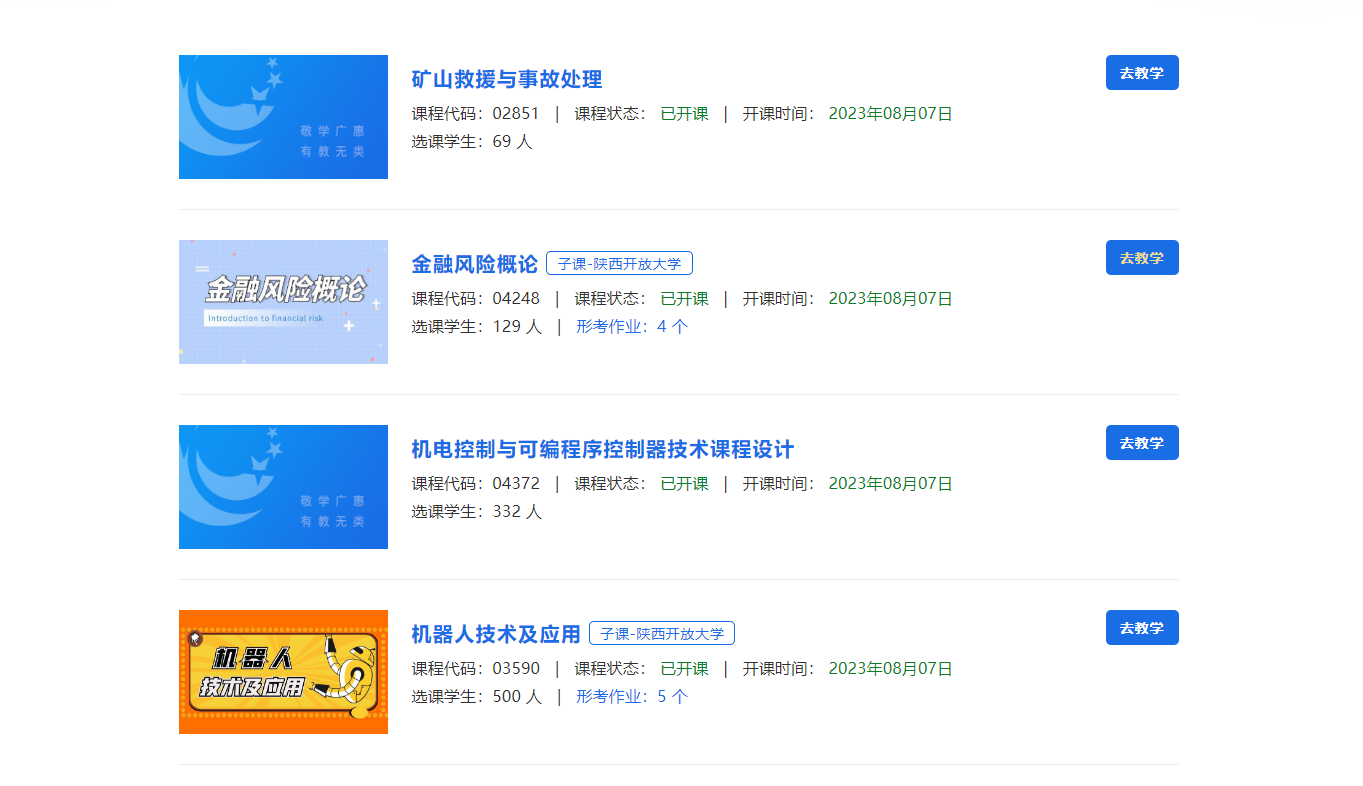 点击《金融风险概论》这门课程去学习
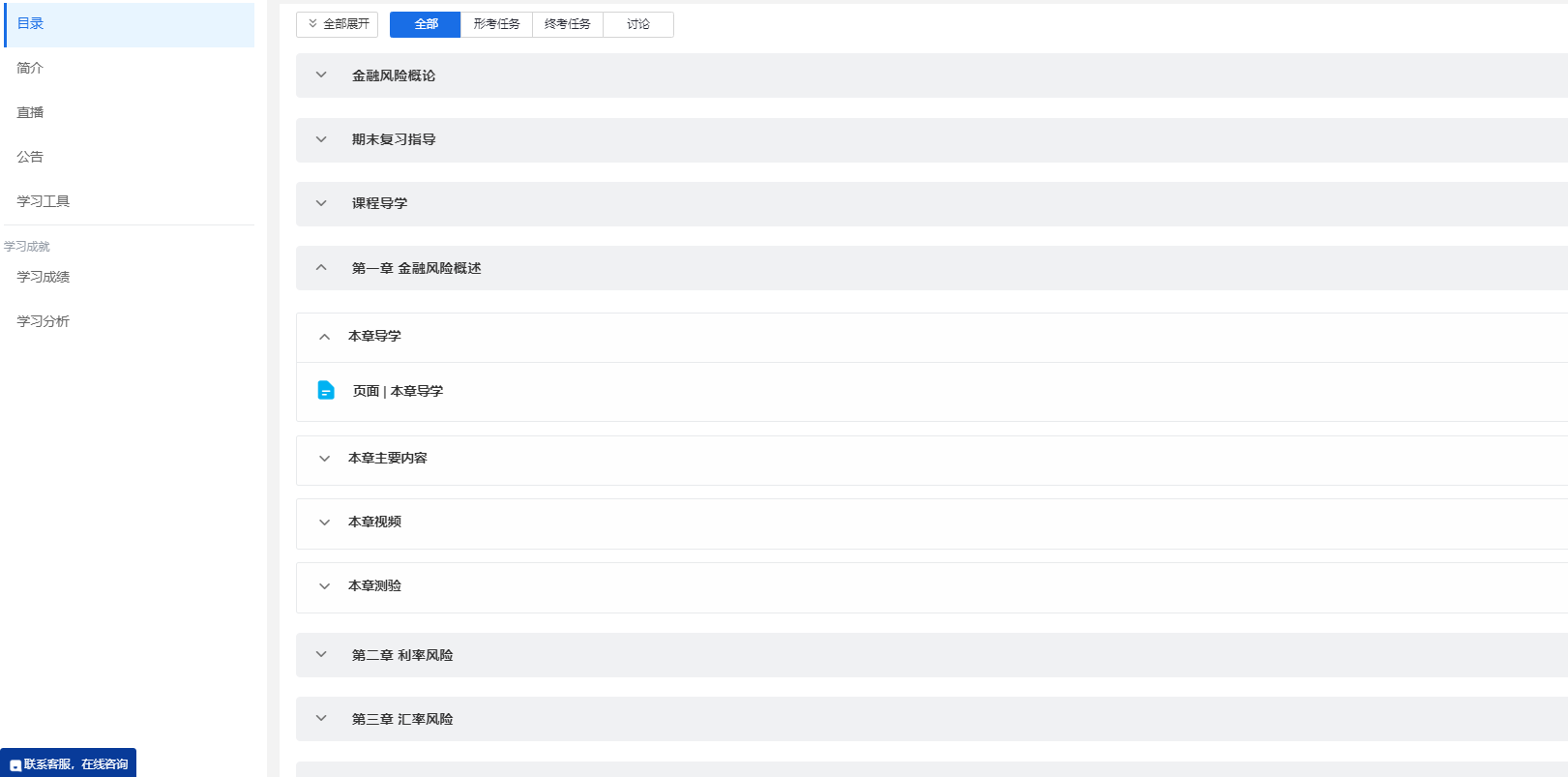 点击形成性考核进行答题
可以点击查看网上相关资源进行学习
Lorem Ipsum
Lorem Ipsum
Lorem Ipsum
83%
请在此处添加具体内容，文字尽量言简意赅，简单说明即可，不必过于繁琐，注意板面美观度。
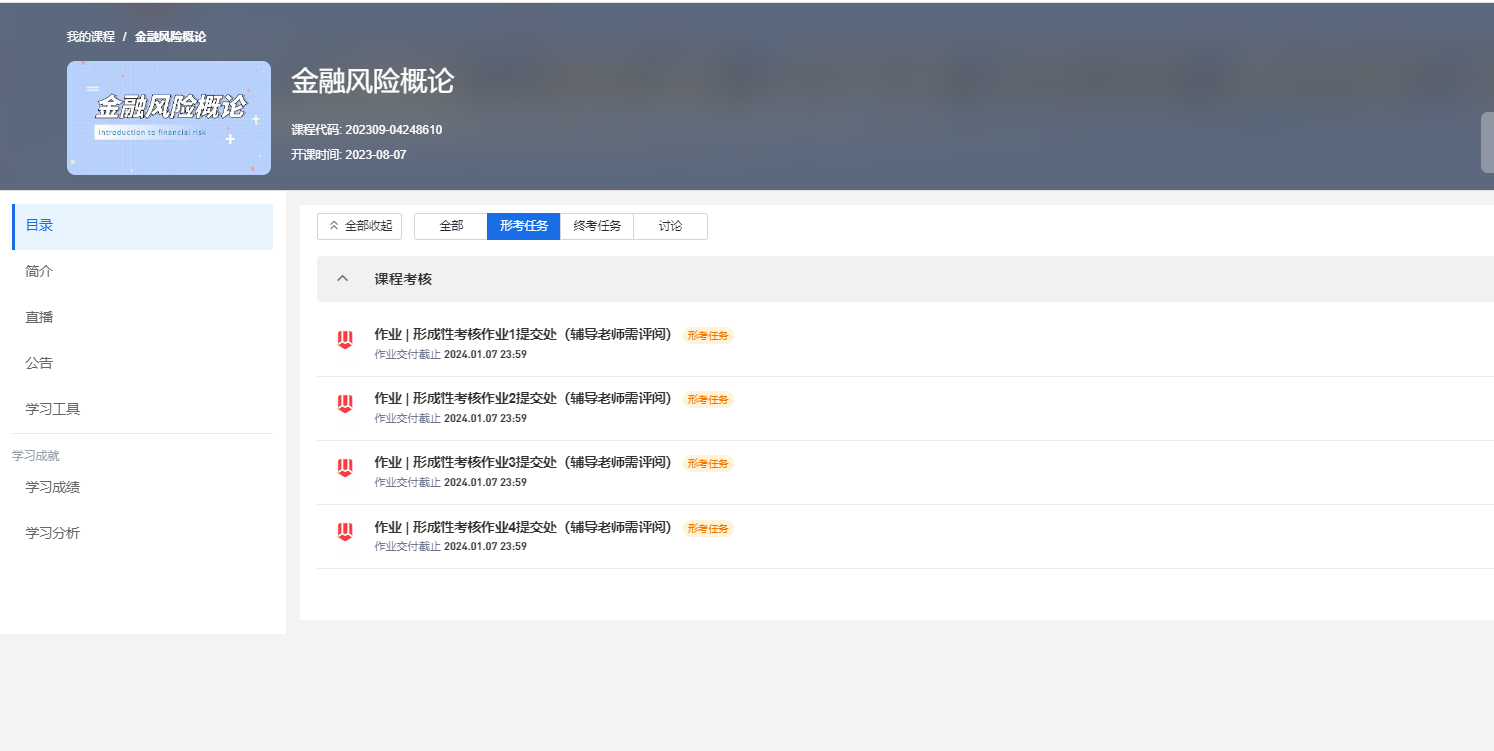 点击形考任务进行答题
Lorem Ipsum
Lorem Ipsum
Lorem Ipsum
83%
请在此处添加具体内容，文字尽量言简意赅，简单说明即可，不必过于繁琐，注意板面美观度。
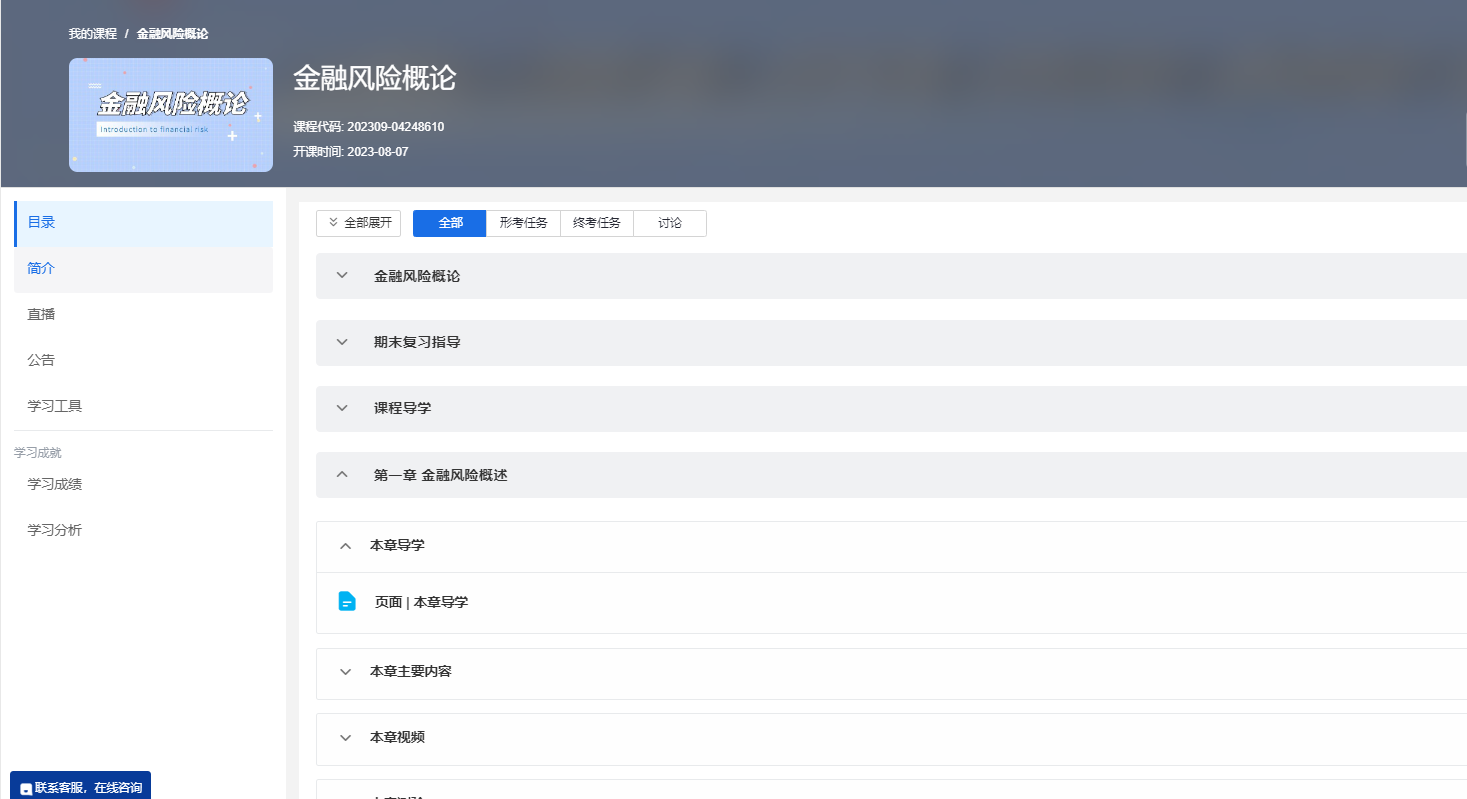 点击学习成绩
查看形考成绩
02
发贴与回帖的方法
2
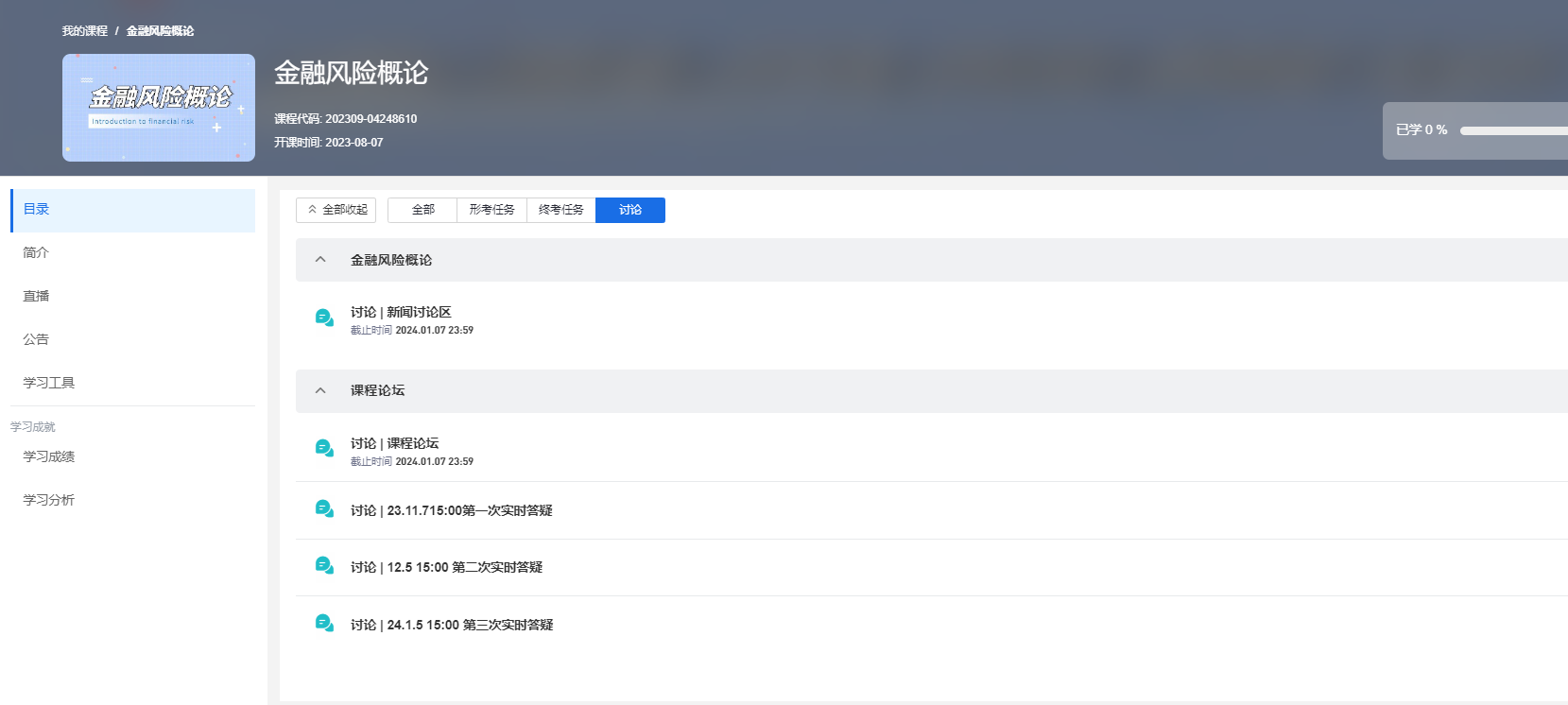 点击形考任务进行答题
点击讨论进行发帖回帖
Lorem Ipsum
Lorem Ipsum
Lorem Ipsum
83%
请在此处添加具体内容，文字尽量言简意赅，简单说明即可，不必过于繁琐，注意板面美观度。
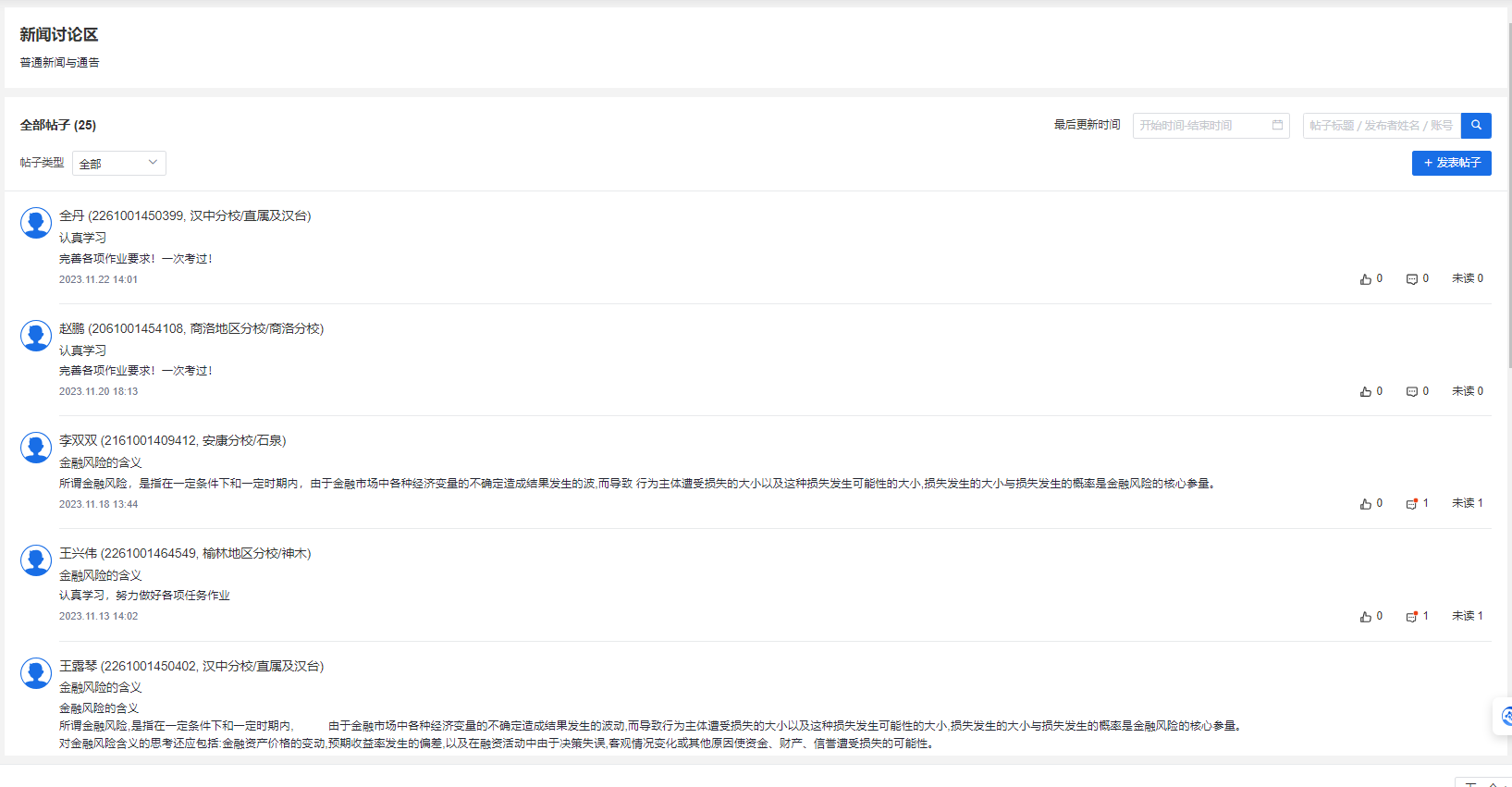 点击发表帖子
进行发贴
可以选择一个别人发的帖子来进行回帖
强调：不能发无效贴
GO GO GO ！
好好学习，
天天向上！
1
2
你好！
加油！
03
准考证的下载方法
2
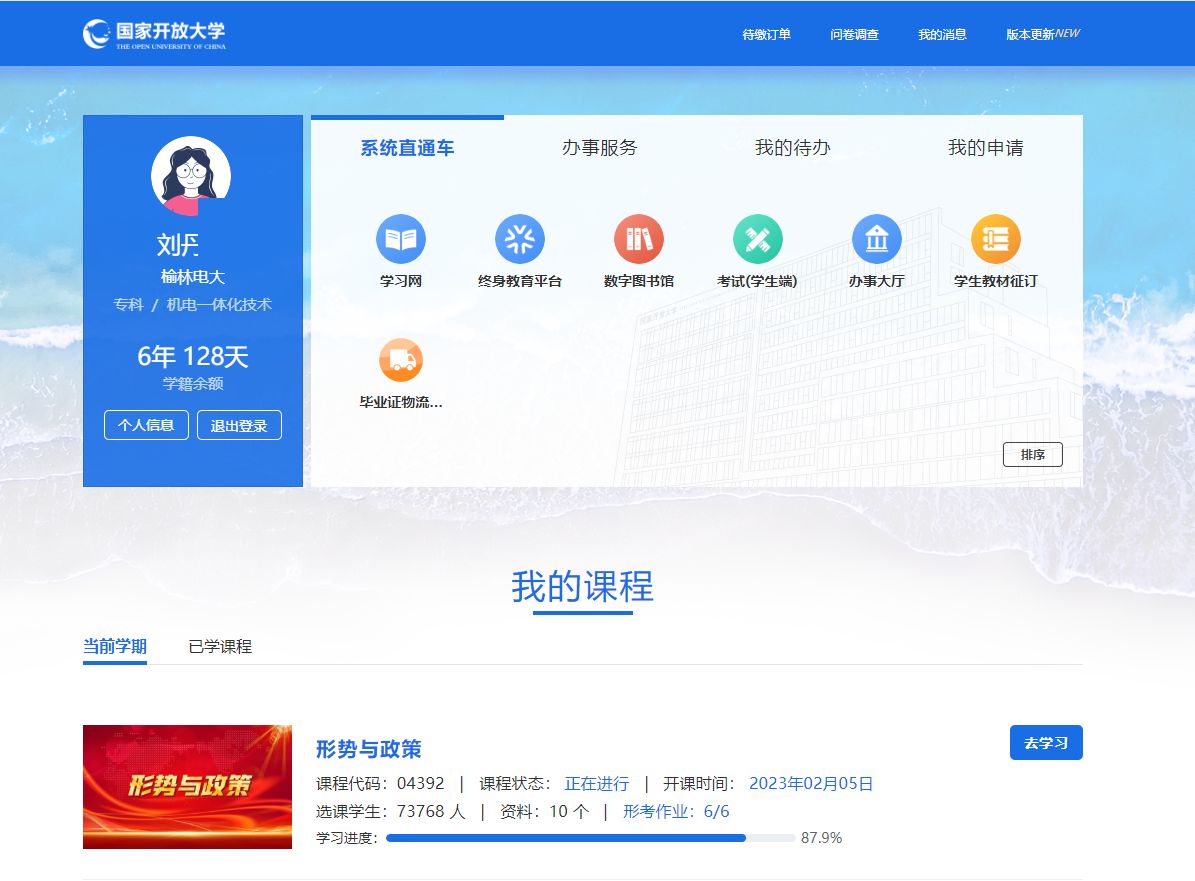 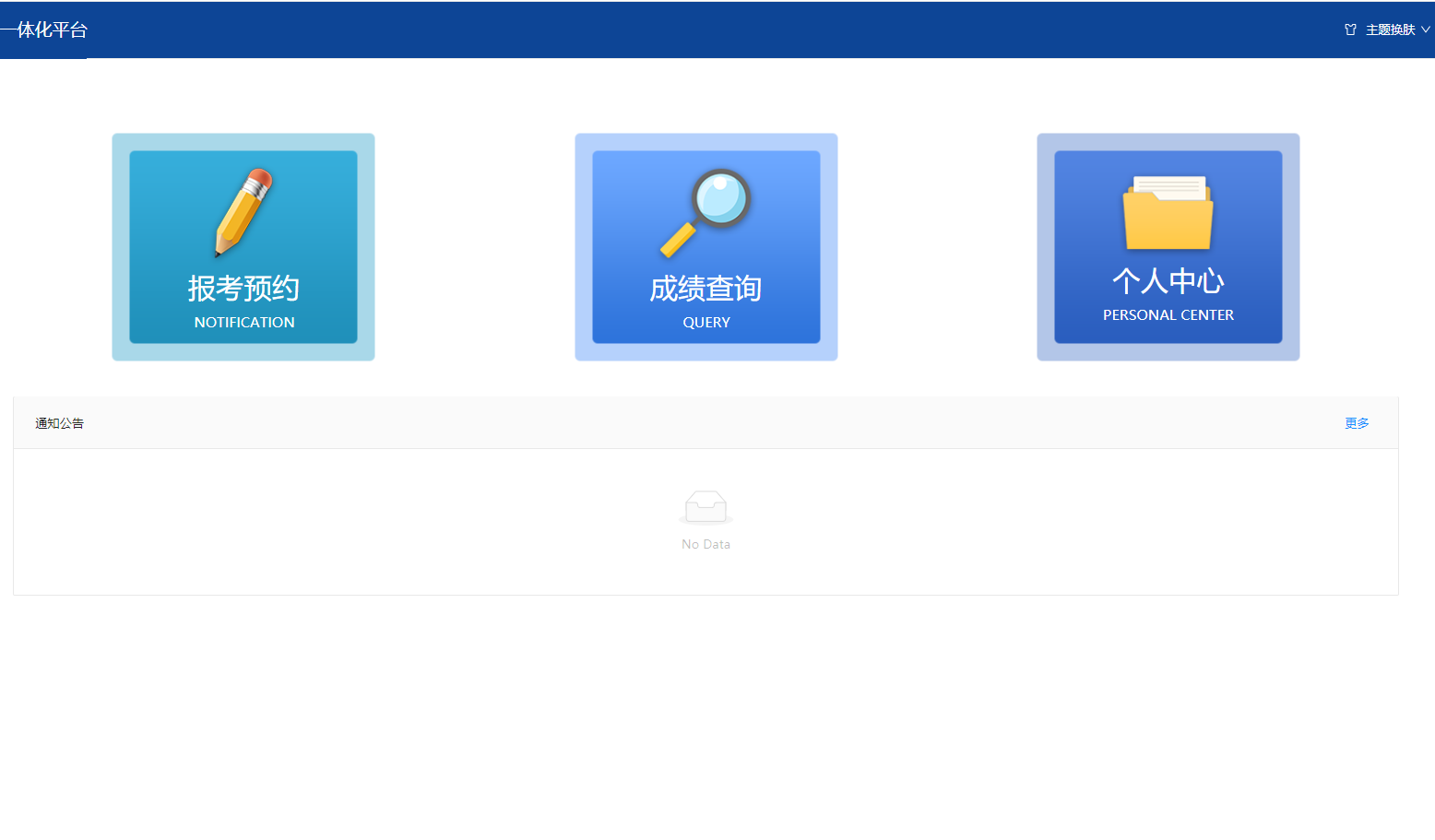 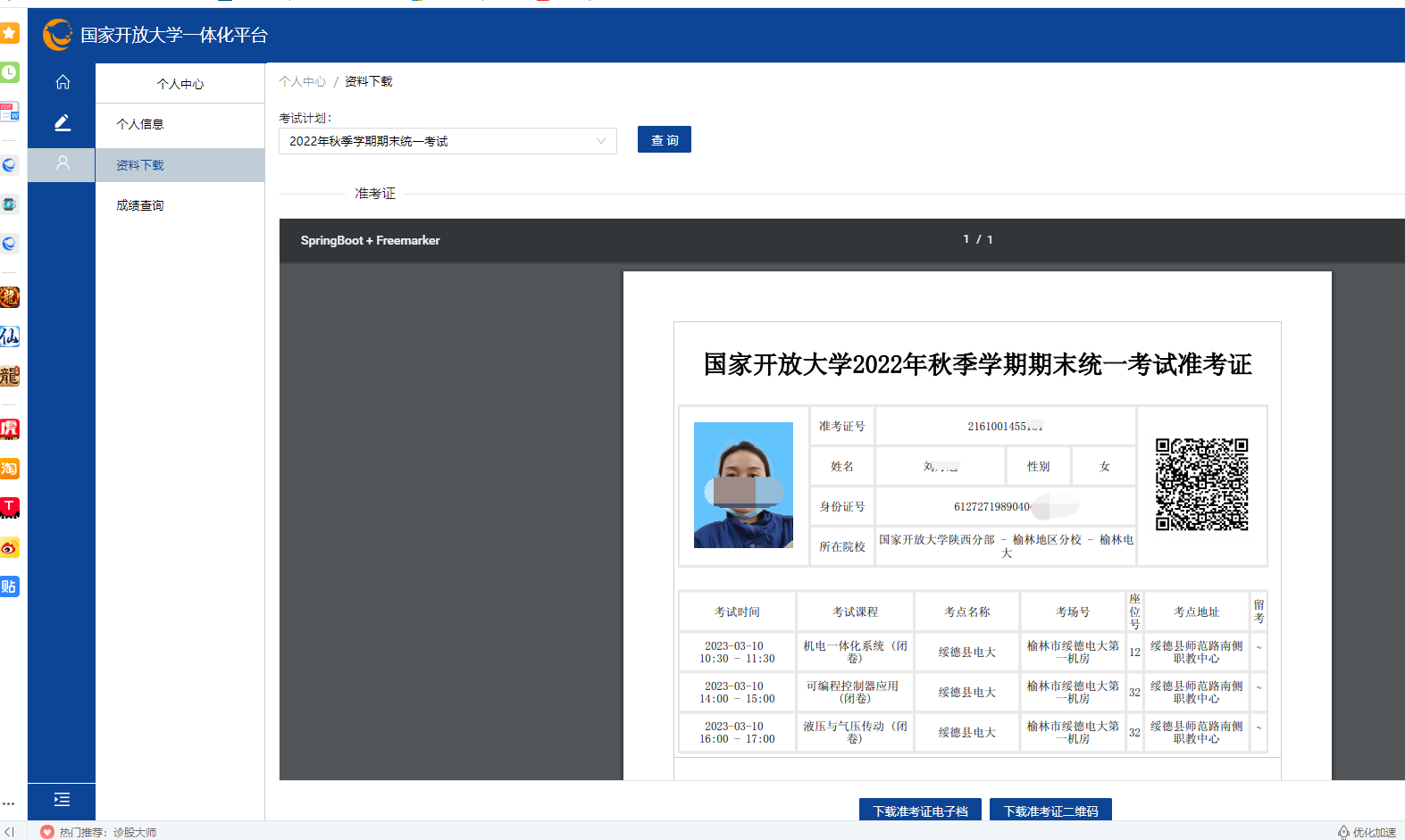 祝大家学习愉快
顺利毕业！
导学教师：朱春霞
     联系方式：13891273533